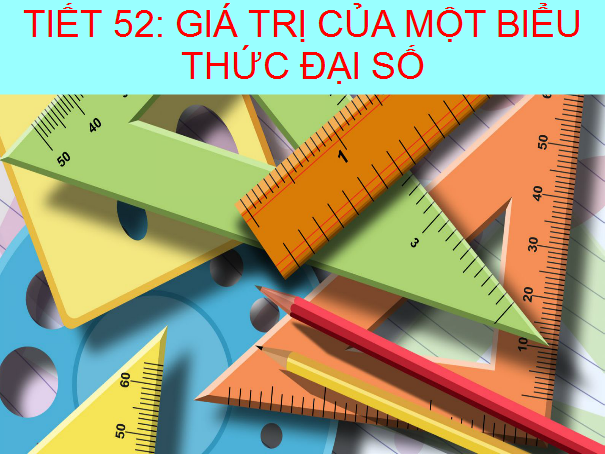 GIÁ TRỊ CỦA MỘT BIỂU THỨC ĐẠI SỐ
1. Giá trị của một biểu thức đại số
Ví dụ 1: Cho biểu thức 2m+ n .Hãy thay m = 9 và n = 0,5 vào biểu thức đó rồi thực hiện phép tính .
Giải : 
 Thay m = 9 và n = 0,5 vào biểu thức , ta được :
                    2.9 + 0,5  =  18,5
*18,5 là giá trị của biểu thức 2m + n tại m = 9 và n= 0,5
Hay 
*Tại m= 9 và n= 0,5 thì giá trị của biểu thức 2m+ n là 18,5
Ví dụ 2: Tính giá trị của biểu thức 3x2 – 5x +1 tại x = -1 và tại x=1/2
Giải
Thay x = -1 vào biểu thức trên, ta có: 3. (-1)2 – 5. (-1) + 1 = 9
Vậy giá trị của biểu thức 3 x2 – 5x +1 tại x= -1 là 9.
Thay            vào biểu thức trên, ta có:
Vậy giá trị của biểu thức 3x2 – 5x +1 tại
là
Kết luận
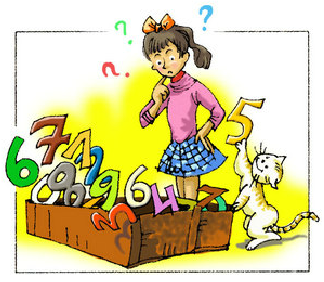 Để tính giá trị của một biểu thức đại số tại những giá trị cho trước của biến làm như thế nào?
Để tính giá trị của một biểu thức đại số tại những giá trị cho trước của biến, ta thay các giá trị cho trước đó vào biểu thức rồi thực hiện các phép tính.
BÀI TẬP
Tính giá trị của biểu thức : 4 x2 – 3x +1
Tại x=1  ;         x =
*Thay x=-1 vào biểu thức :  4x2 – 3x +1
Ta có:
 = 4. (-1)2 -3. (-1) +1 

 = 8
*Thay x =     vào biểu thức :
4 x2 – 3x +1
= 4 .      - 3.     + 1
=  4.       -      + 1
=  2  -
=
Cách tính giá trị của một biểu thức đại số :
Để tính giá trị của một biểu thức đaị số tại những 
giá trị cho trước của các biến, ta thay các giá trị cho 
trước đó vào biểuthức rồi thưcï hiện các phép tính .
2. Áp dụng:
Tính giá trị của biểu thức 3     - 9x
          tại x =1 và tại x =
Thay  x = 1 vào biểu thức:
  
3        – 9 x
Thay x  =      vào biểu thức:

  3     - 9x = 3.        - 9.
=  3.    -  9.1
=  3 – 9
=        -3
=  - 6
=
2. Áp dụng:
Hãy chọn câu đúng
Giá trị của biểu thức      y
      tại x = - 4  và y = 3 là:
a)   -48
b)   144
c)   -24
d)    48
6/sgk
Đố: Giải thưởng toán học VN mang tên nhà toán học nổi tiếng nào?Hãy tính giá trị của các biểu thức sau tại x=3, y=4 và z=5 rồi viết các chữ tương ứng vào ô trống, em sẽ có câu trả lời .
N.
=       = 9
Ê .  2       +1
= 2 .     +1 =51
T.
=       =16
H .
=     +       =25
=      (3.4+5) = 8,5
Ă .      (xy +z)
I . B/thức b/thị chu vi  của HCN có các  cạnh là y,z
L .
=       -     = 9 -16 = -7
(y+z).2 =(4+5). 2= 9.2 = 18
V .      -1
=        -1  = 24
M .B/thức b/thị cạnh huyền của tg vuông có 2 cạnh g/vuông làx,y
=5
L
Ê
V
Ă
N
T
H
I
Ê
M
TÌM HIỂU THÊM
Giải thưởng toán học Lê Văn Thiêm
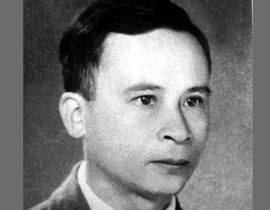 Lê Văn Thiêm (1918 – 1991) Quê ở làng Trung Lễ, huyện Đức Thọ, tỉnh Hà Tĩnh, một miền quê rất hiếu học. Ông là người Việt Nam đầu tiên nhận bằng tiến sĩ quốc gia  về toán của nước Pháp (1948) và cũng là người Việt Nam đầu tiên trở thành giáo sư toán học tại một trường Đại học ở châu Âu - Đại học Zurich (Thuỵ Sĩ, 1949). Giáo sư là người thầy của nhiều nhà toán học Việt Nam như: GS. Viện sĩ Nguyễn Văn Hiệu, GS Nguyễn Văn Đạo, Nhà giáo nhân dân Nguyễn Đình Trí, ...
Hiện nay, tên thầy được đặt tên cho giải thưởng toán học quốc gia của Việt Nam  “ Giải thưởng Lê Văn Thiêm ”.
Hướng dẫn về nhà:
- Làm các bài tập 7 ;  8 ; 9 / 29 SGK 
- Đọc phần “ Có thể em chưa biết “ trang 29 SGK
- Xem trước bài  3  Đơn thức
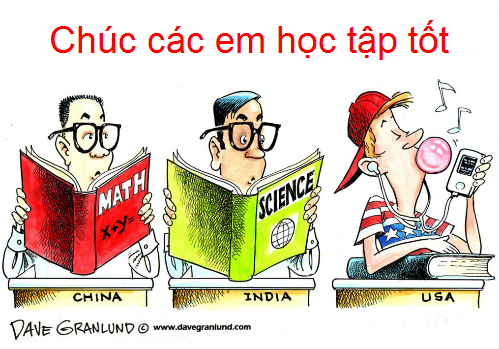